Praktická portugalština I
PSANÍ ODBORNÉ PRÁCE v PORTUGALŠTINĚ (praktický kurz pro studenty Bc. cyklu)
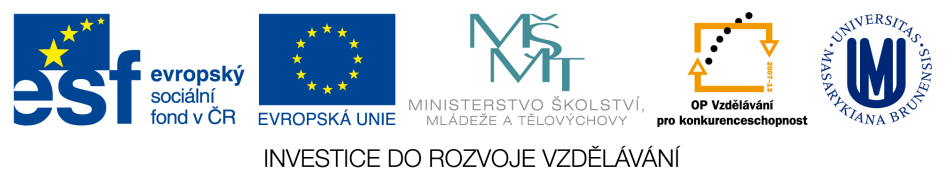 pravopis
pravopisná norma:
http://www.reformaortografica.com/
typy písma
kurzíva (itálico): názvy děl, zvýrazněné termíny

pro citaci z původní literatury používat zmenšené běžné písmo (TNR 11) s odražením +  bibl. údaj (nejlépe zkratka díla užitá v dané práci + strana), nemusí být uvozovky
pro citaci ze sekundární literatury nepoužívat kurzívu, ale uvozovky
    
tučné (negrito, sublinhado): pro zdůraznění slov nebo  slovních spojení
podtržené (sublinhado): nepoužívat
nadpisy
úprava nadpisů jednotná v celé práci
nadpis kapitoly vždy na novou stránku
pod nadpisem je volný prostor jednoho řádku
velká písmena
výstižné, přiléhavé, poutavé
psaní dat
em 1890
no ano de 1890
a 13 de maio de 1890
členění do odstavců
každá rozvedená myšlenka odpovídá jednomu odstavci
nepoužívat příliš krátké nebo příliš dlouhé odstavce  
nutné mezi sebou odstavce (tj. myšlenky) logicky propojovat
spojovací výrazy: logické vazby A (výsledek, účinek, důsledek)
1. Vyberte výrazy, které mohou oddělovat odstavce:

POR ISSO
DAÍ
COMO RESULTADO
CONSEQUENTEMENTE
E POR ISSO MESMO
POIS

Procvičte si jednotlivá spojení na základní větě a vytvořte další gram. možnosti této logické vazby (Passou nos exames, por isso terá boas notícias para os pais)
spojovací výrazy: logické vazby NEBO (jiné vysvětlení téhož)
1. Vyberte výrazy, které mohou oddělovat odstavce:

POR OUTRAS PALAVRAS
(OU) SIMPLESMENTE
MELHOR DITO
DITO DE OUTRA MANEIRA (FORMA, MODO)
QUER DIZER
ISTO É
OU SEJA

Procvičte si jednotlivá spojení na základní větě a vytvořte další gram. možnosti této logické vazby (Não devolveu o livro. Por outras palavras, roubou-o)
spojovací výrazy: logické vazby ALE (kontradikce)
1. Vyberte výrazy, které mohou oddělovat odstavce:

NO ENTANTO
PORÉM
APESAR DISSO
CONTUDO
MAS
NÃO OBSTANTE (přesto)
MESMO ASSIM (přesto)

Procvičte si jednotlivá spojení na základní větě a vytvořte další gram. možnosti této logické vazby (O tempo não está muito bom. No entanto, não vamos ficar em casa.)
Cvičení 1: doplňte vhodná spojení
No princípio do século XX, na dramaturgia portuguesa não encontramos nenhumas correntes nem escolas que associariam ou agrupariam autores e dramaturgos de estilos literários iguais.  ……………………… (que) o teatro português no século XX tem de ser considerado e estudado mais na sucessão de autores do que propriamente na definição de épocas.
             ………………………, é possível enunciar as linhas estéticas predominantes que caracterizam a dramaturgia da primeira metade do século XX e às quais reagiram os intelectuais e homens de letras imediatamente depois da segunda guerra mundial.
Klíč:
daí/por isso (mesmo) 
no entanto/ porém, apesar disso, contudo
Cvičení 2: doplňte vhodná spojení
Nem todos os  textos teatrais são escritos para que ficassem em forma de livro, ………………… desde sempre o objectivo era de serem representados e transformados numa obra de arte viva, …………………numa arte que dirigisse as palavras aos seus espectadores em voz alta.
Klíč
pois
quer dizer